Ideas and Directions: 
Print out these photos for inspiration and ideas to use in your classroom! 
Make it a book and add it to your Art Center. 
Learn different ways to display and create “ECERS” friendly art. 
Add different materials to your art center! 
Create different opportunities for the children to explore 
Focus on PROCESS – Not PRODUCT 
Have fun! 
Be Creativity
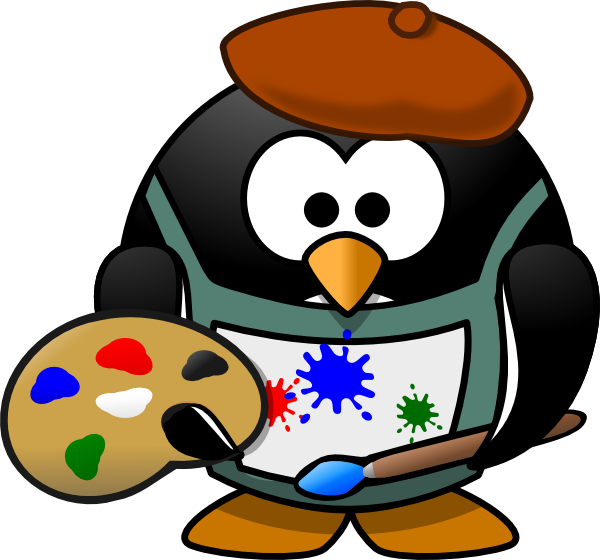 ECERS ART
A collection of : Inspiration, Ideas, 
Materials, & Masterpieces
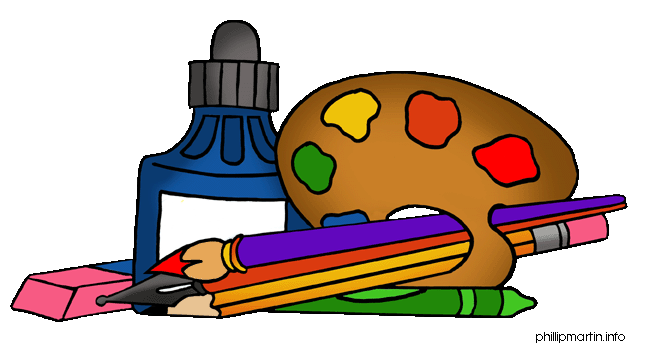 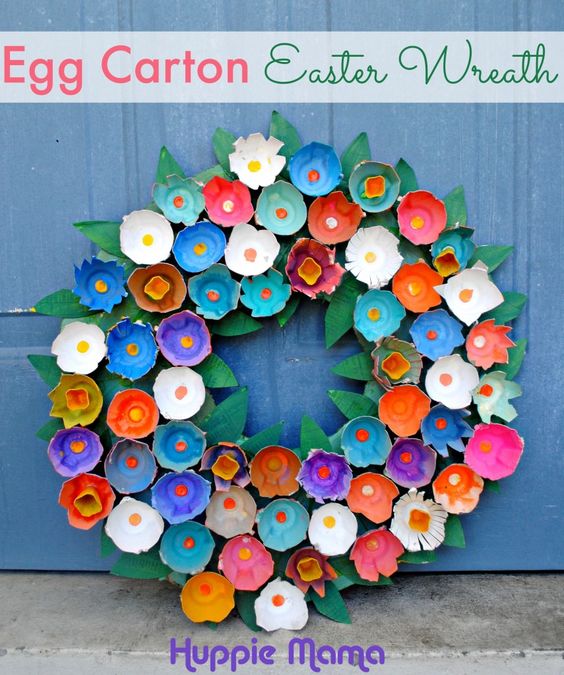 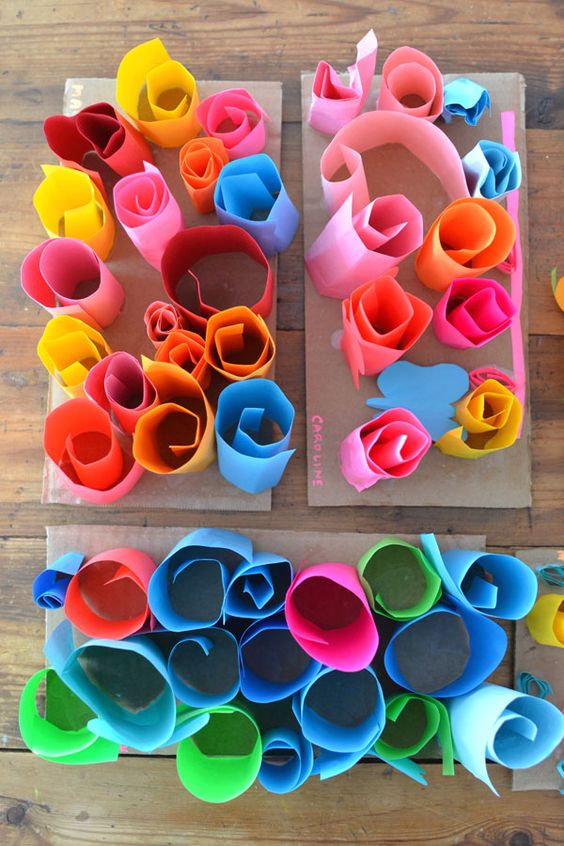 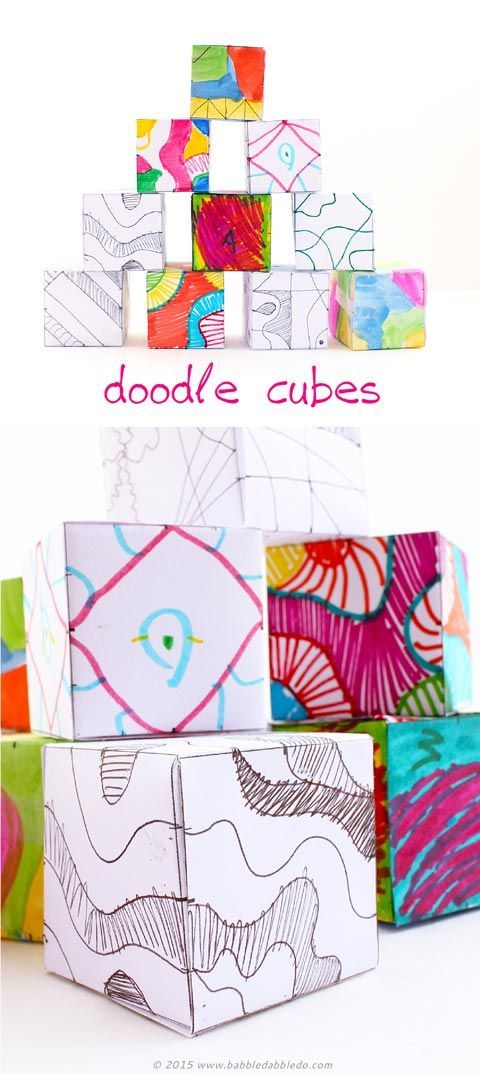 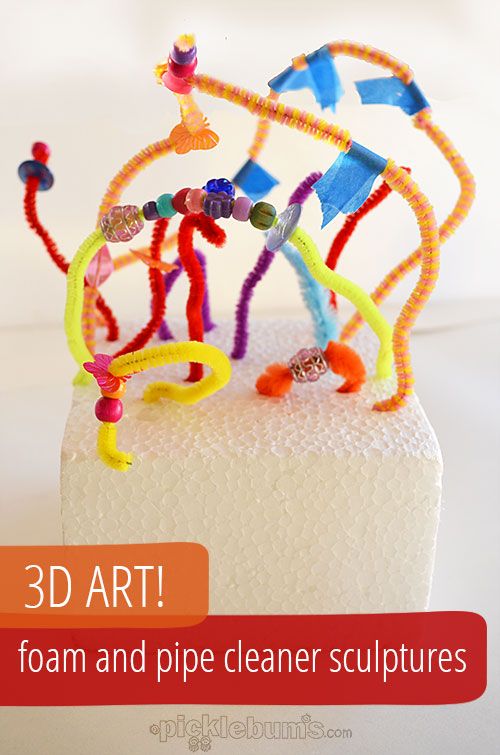 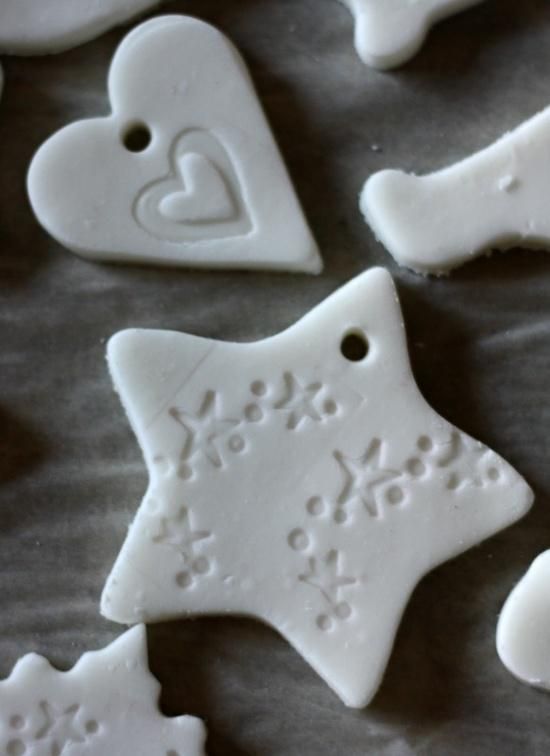 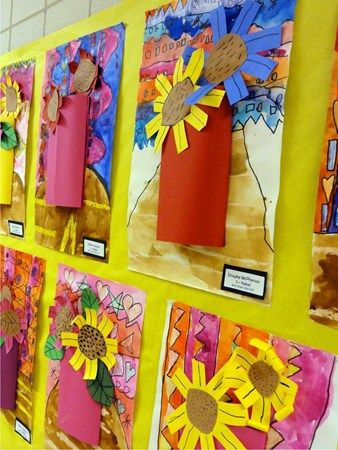 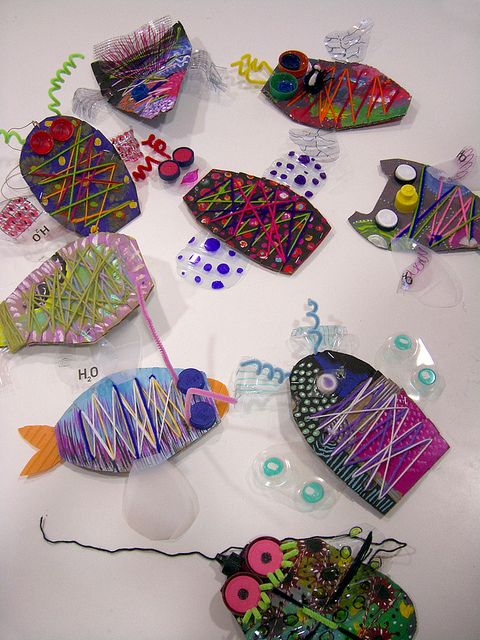 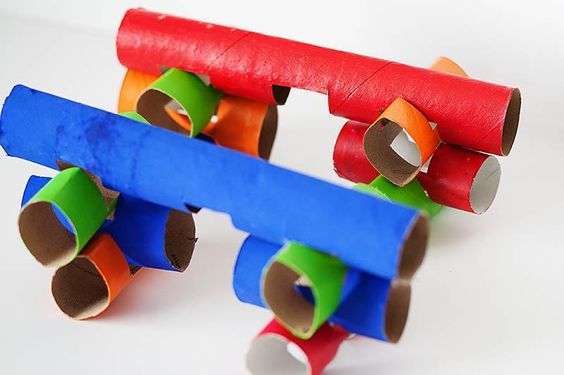 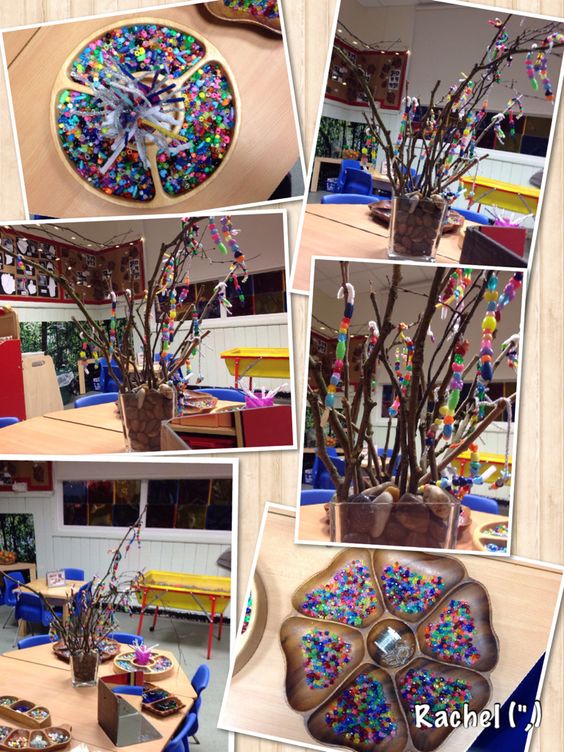 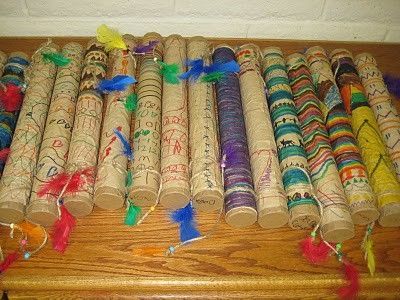 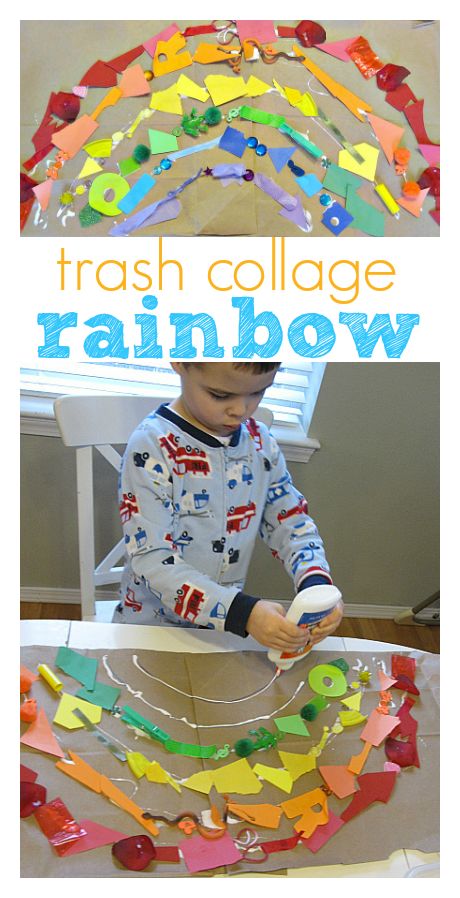 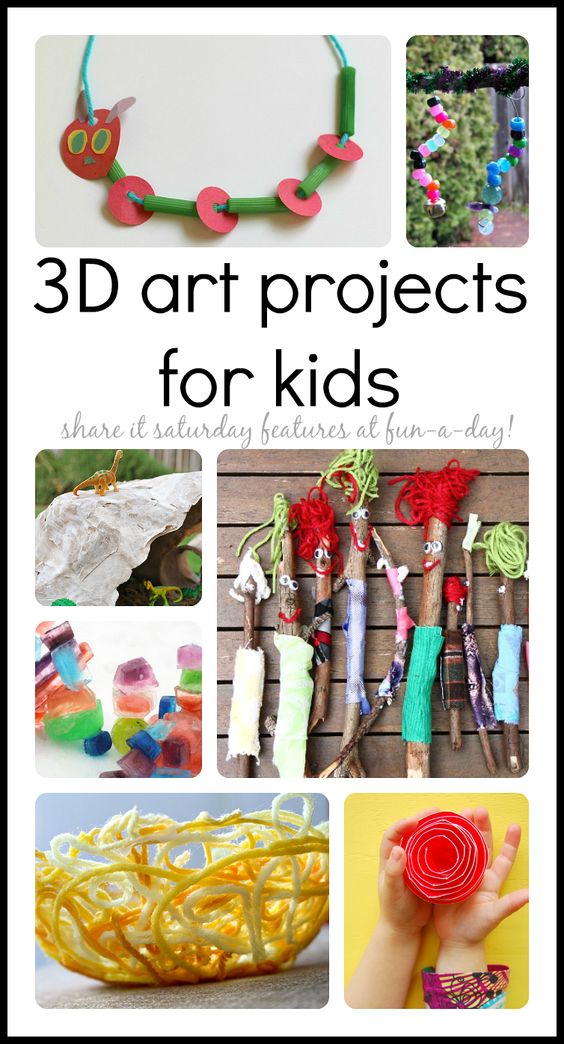 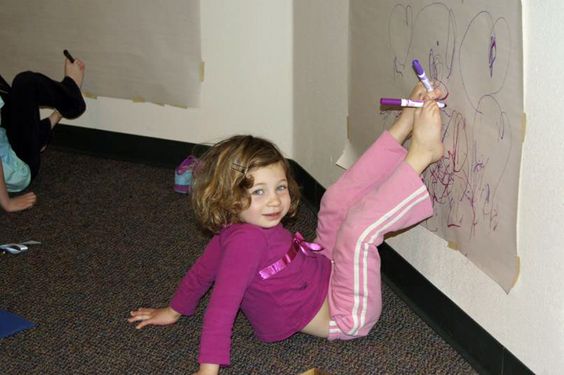 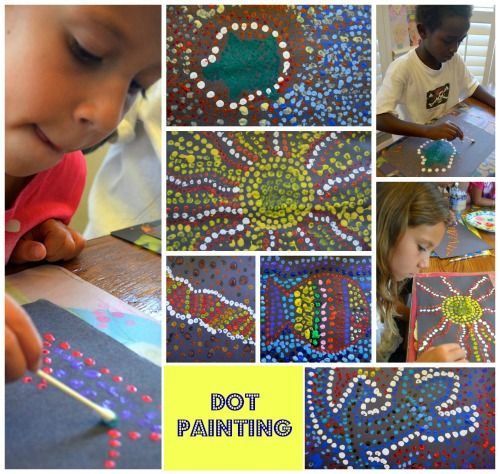 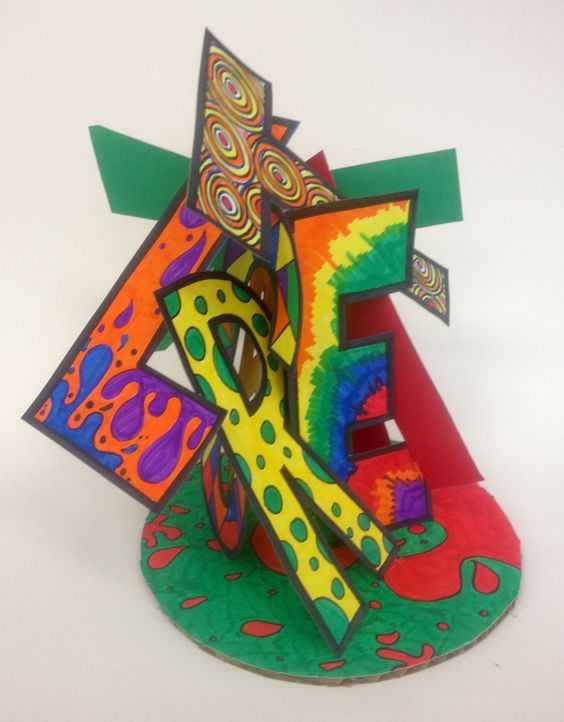 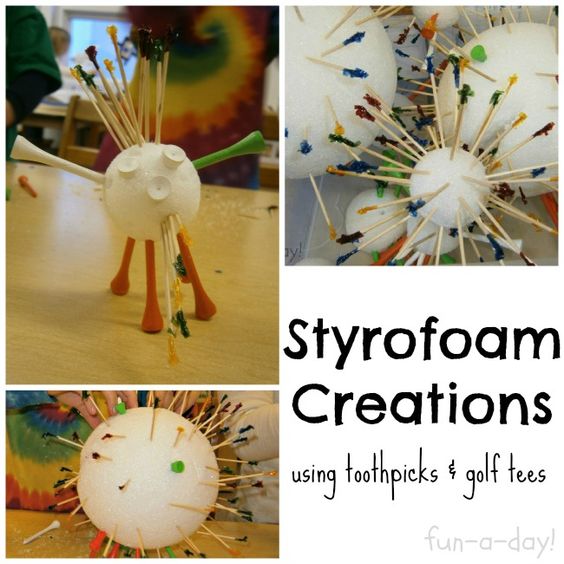 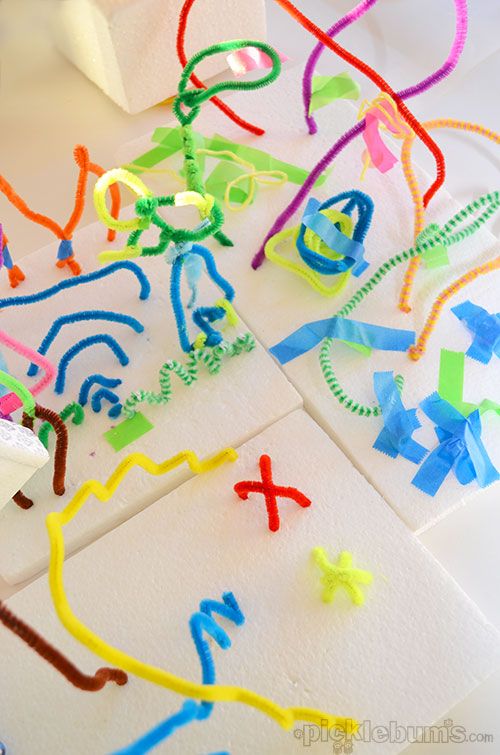 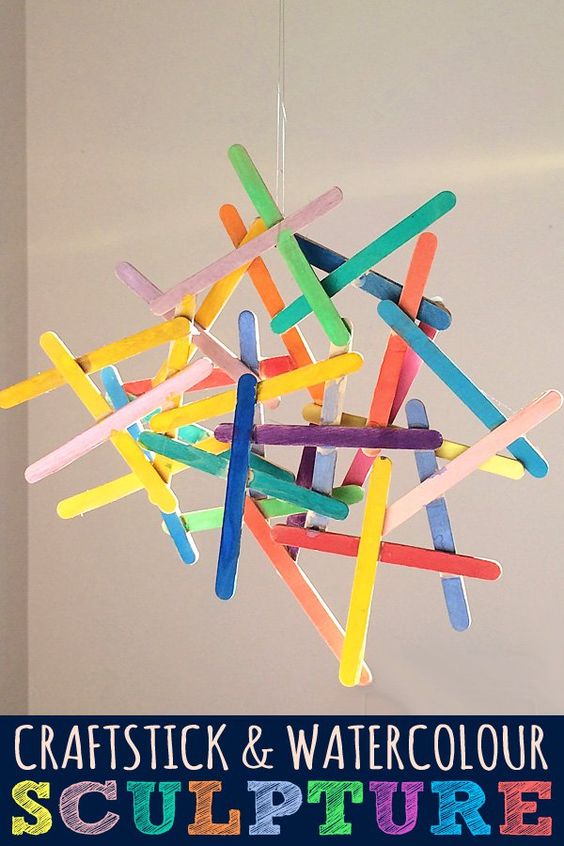 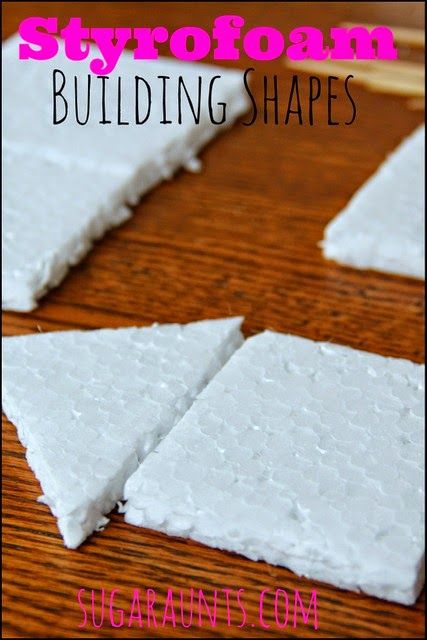 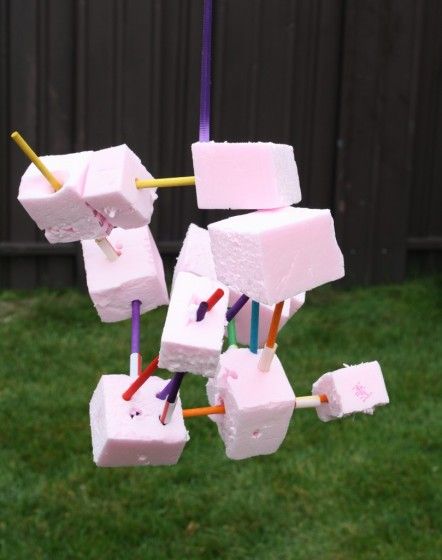 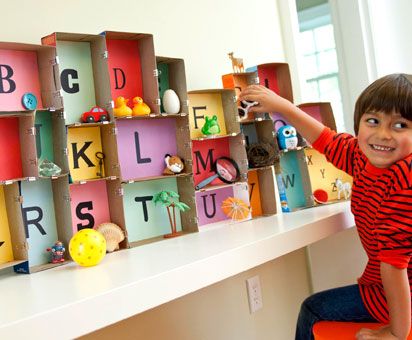 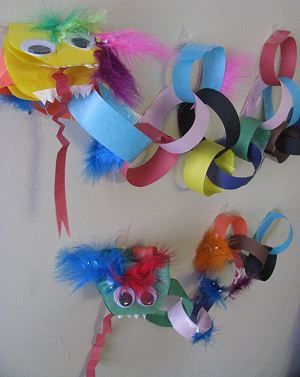 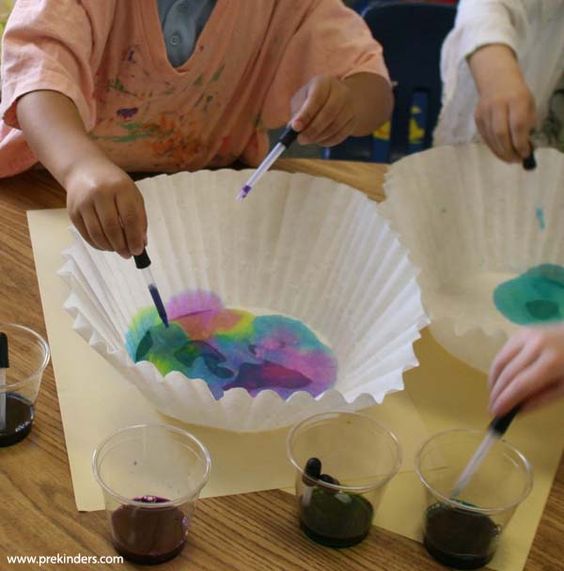 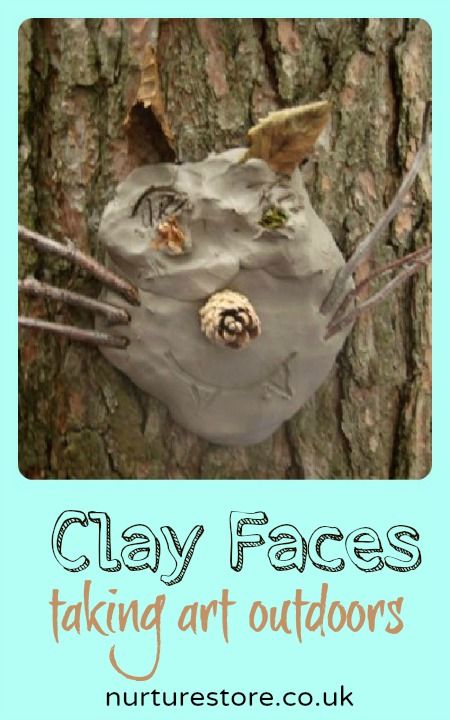 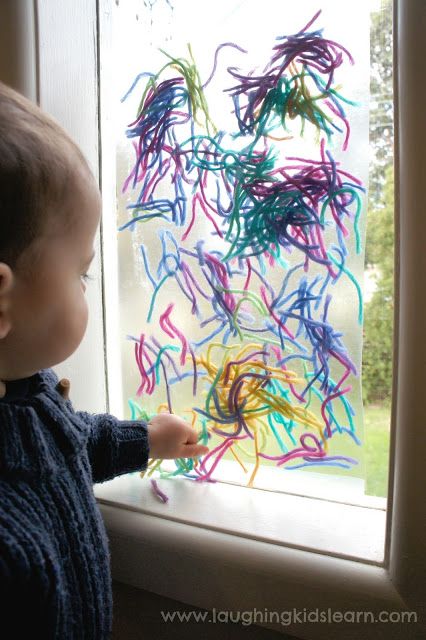 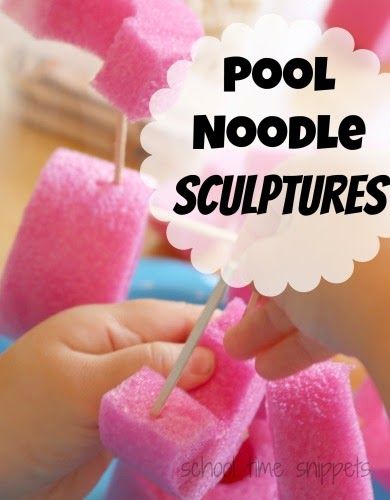 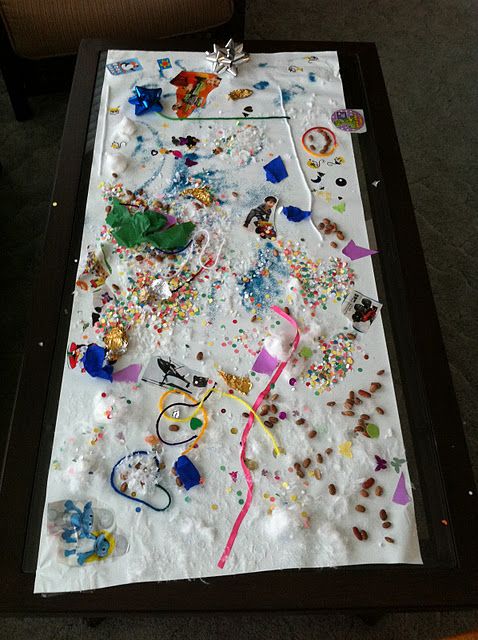 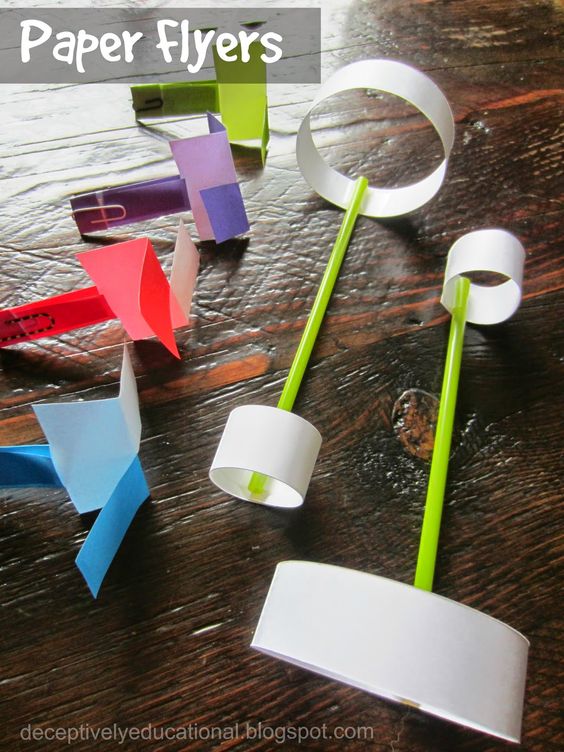 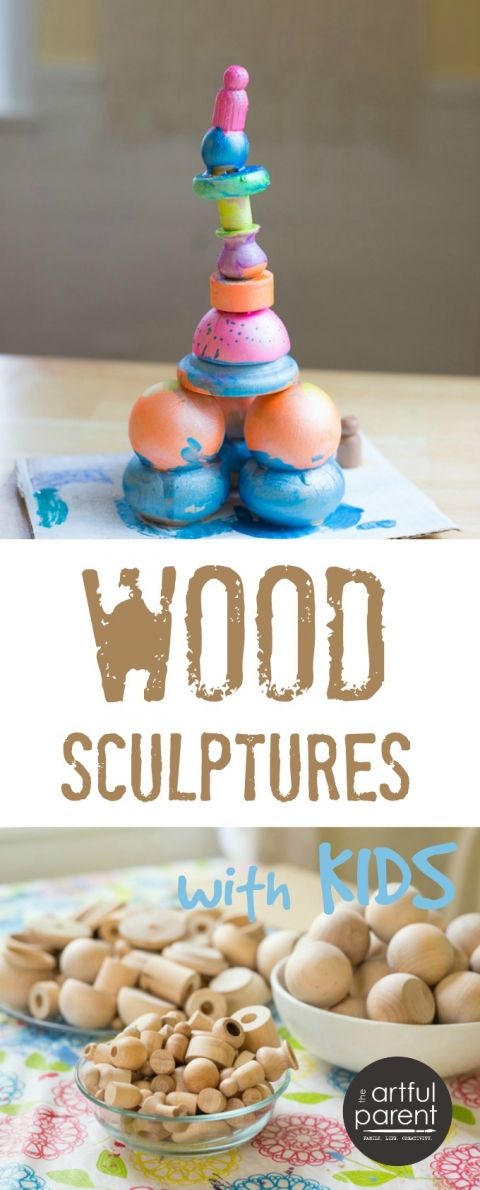 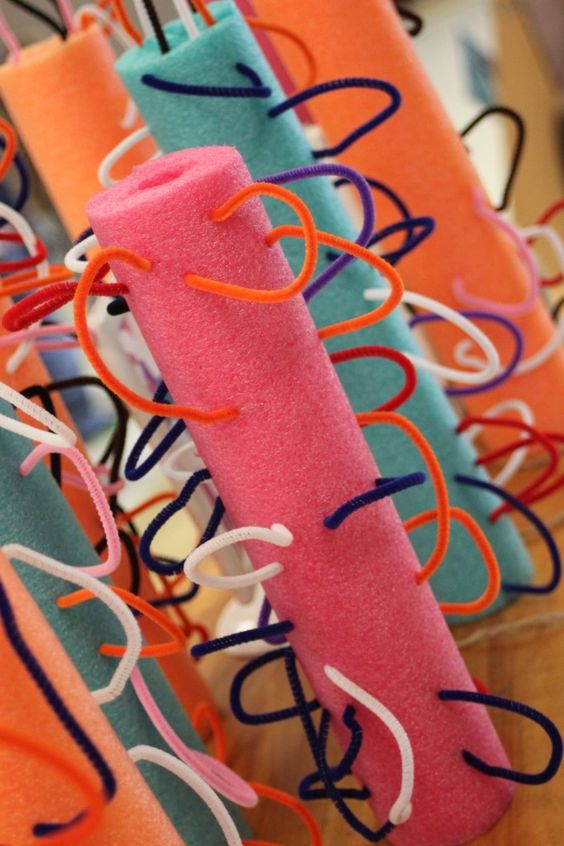 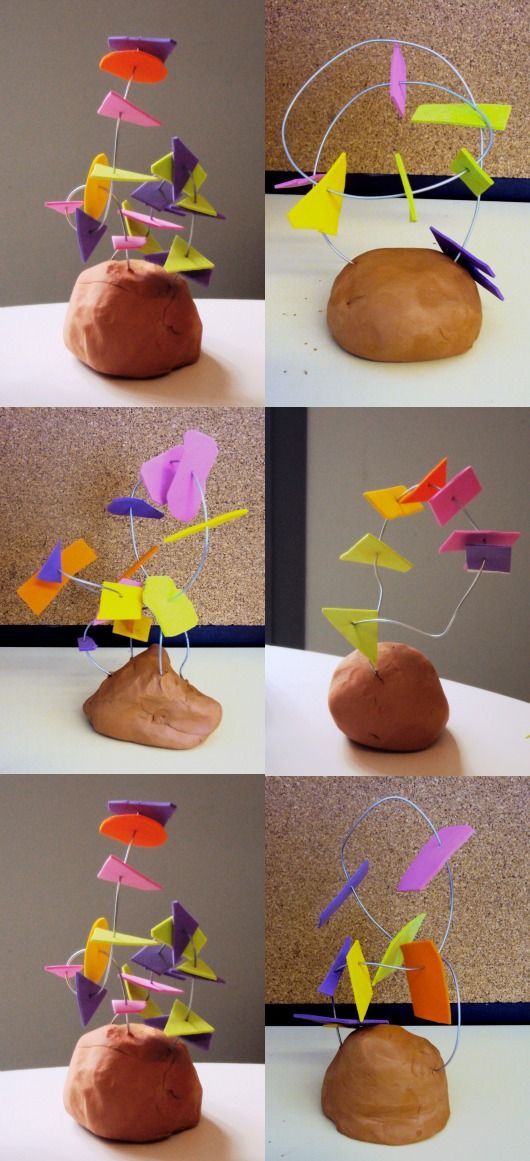 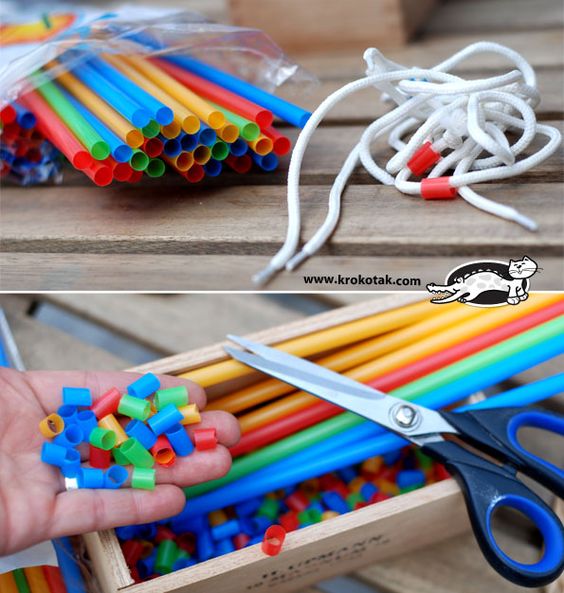 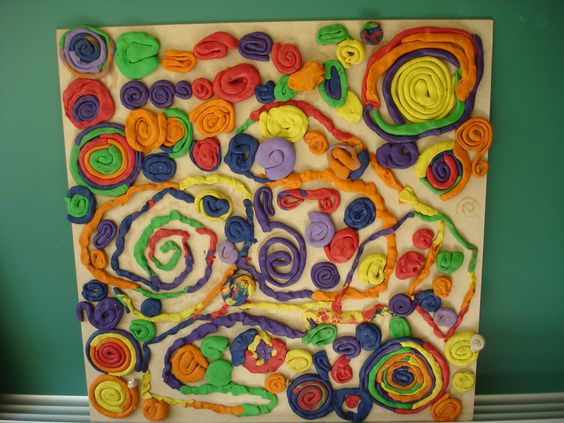 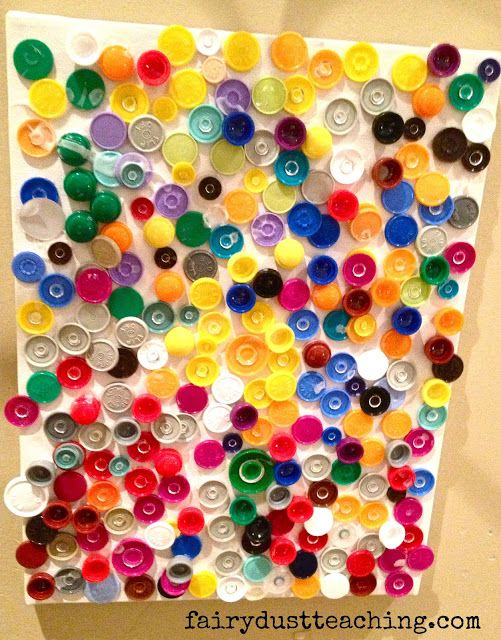 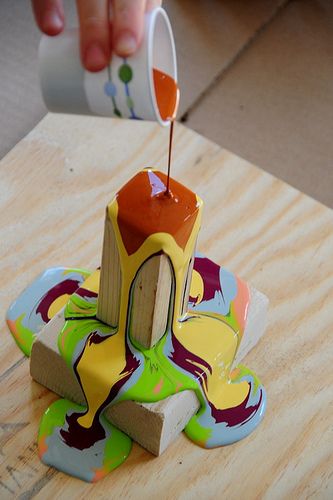 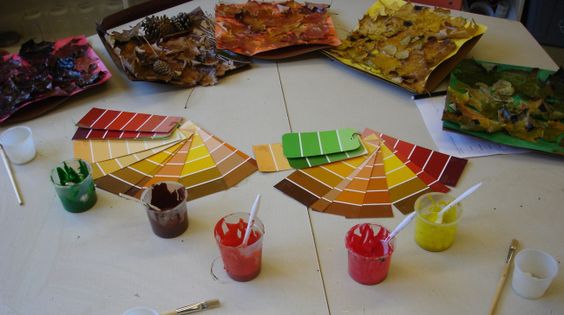 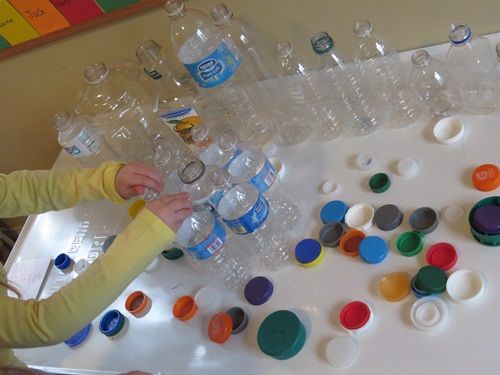 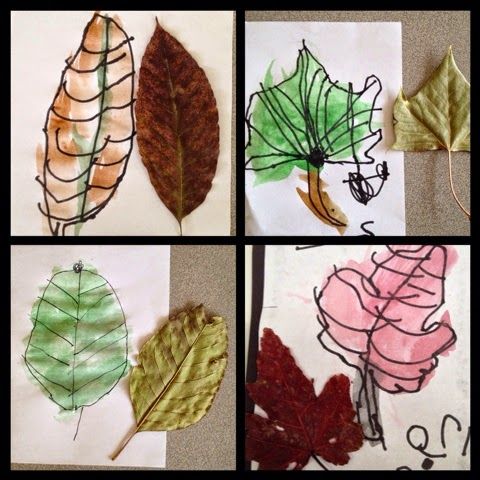 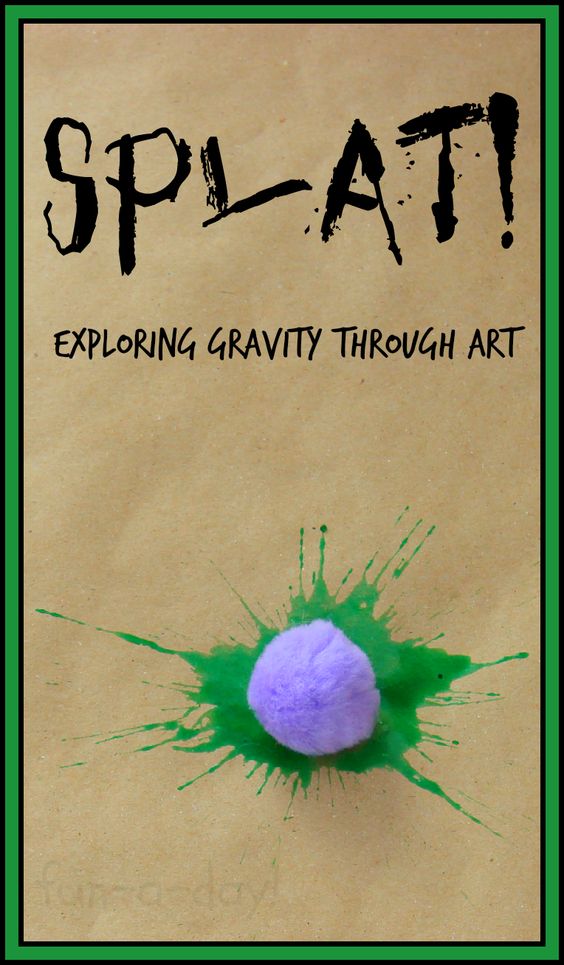 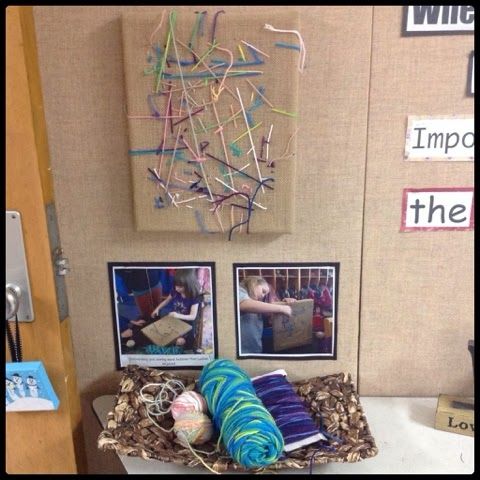 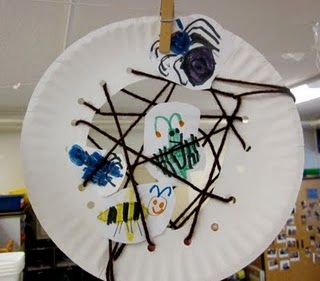 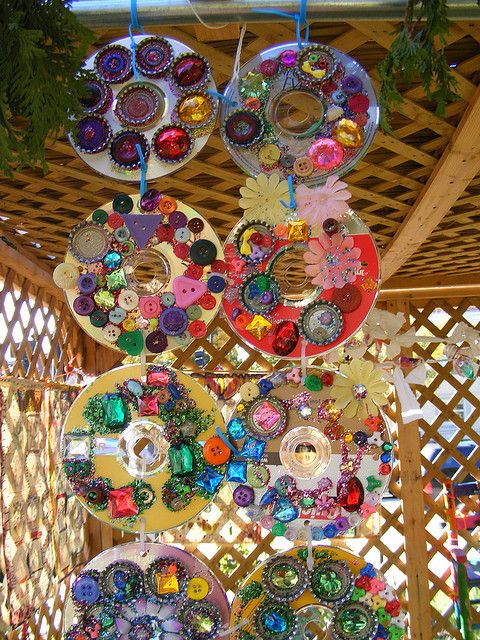 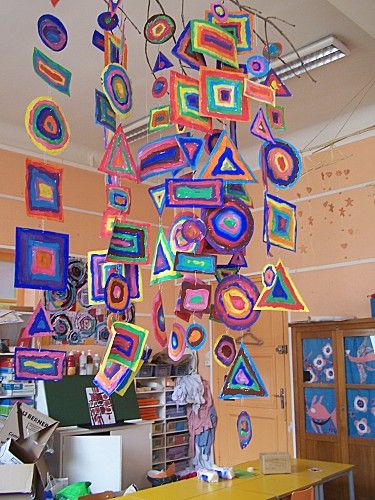 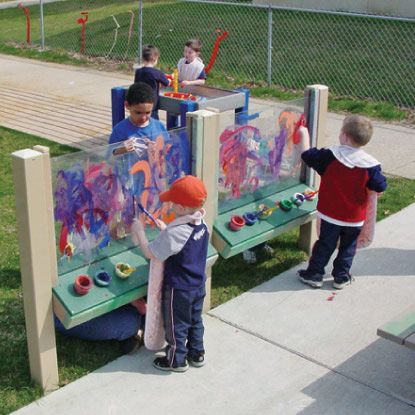 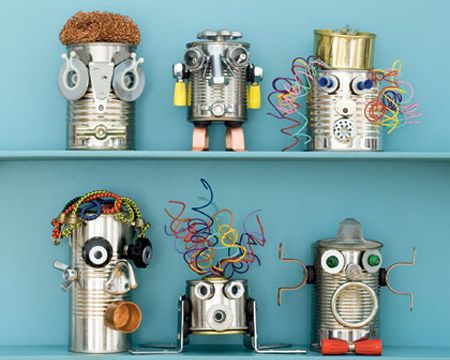 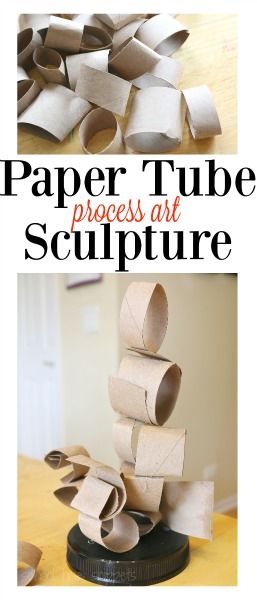 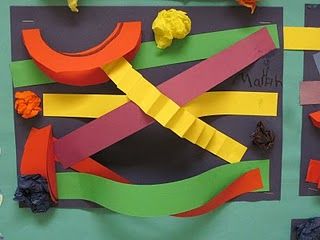 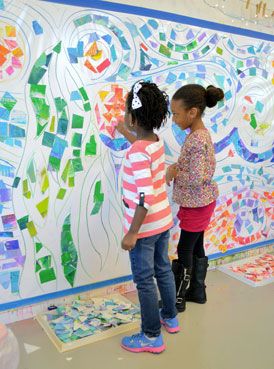 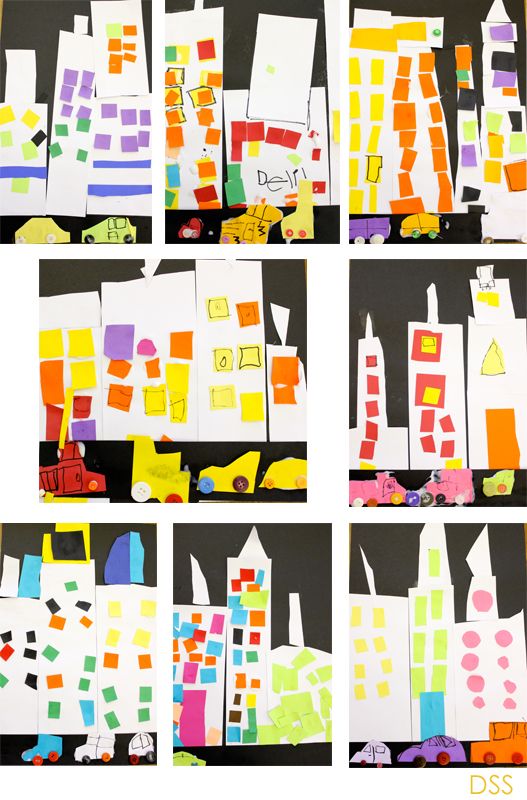 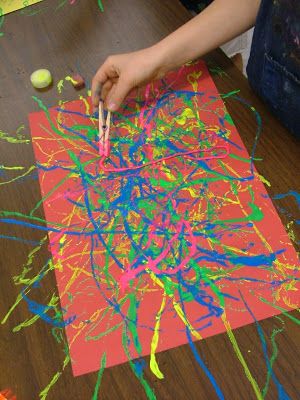 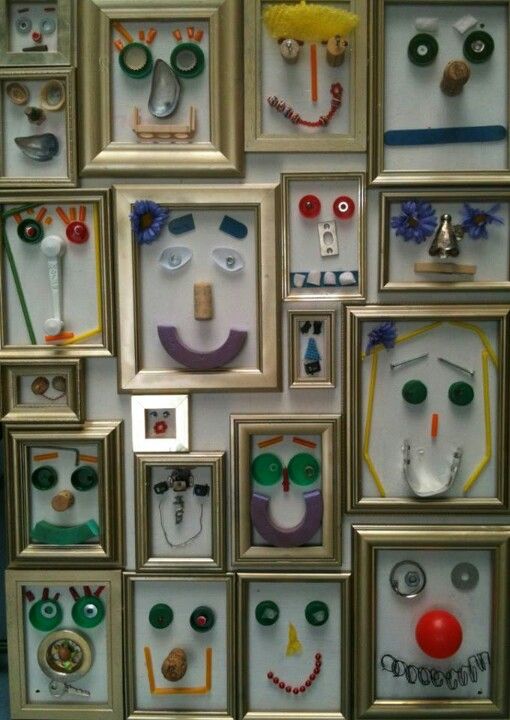 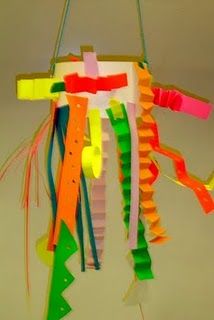 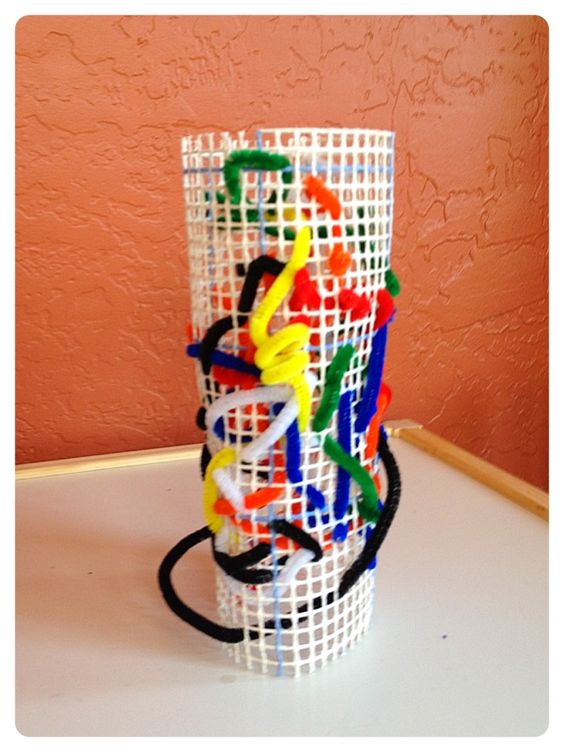 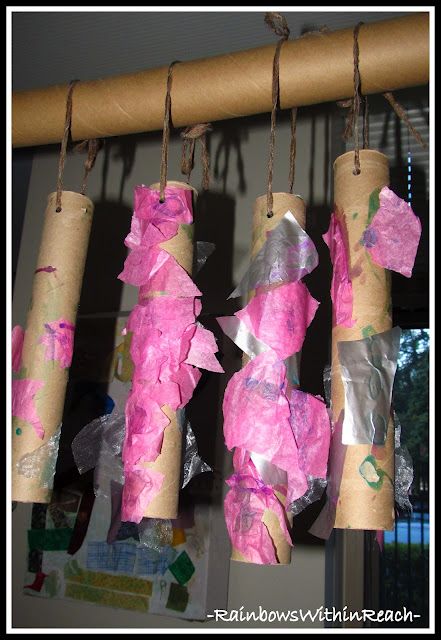 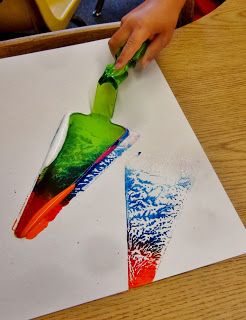 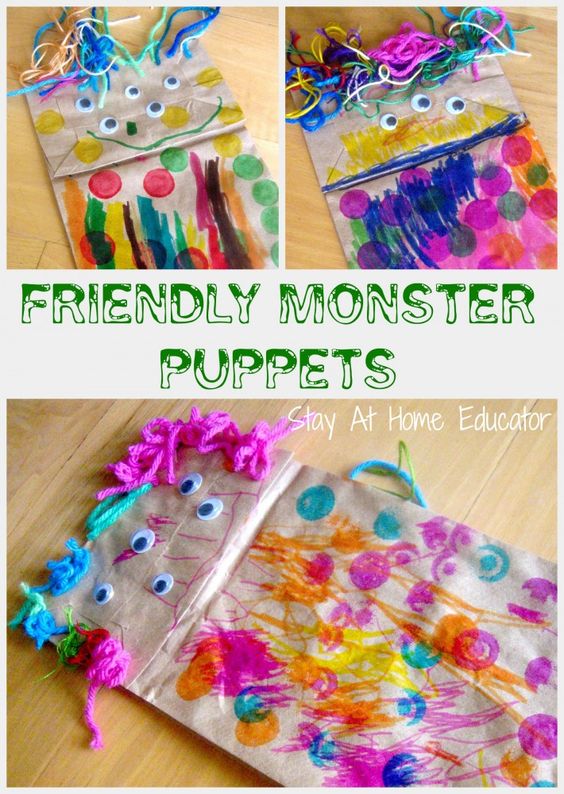 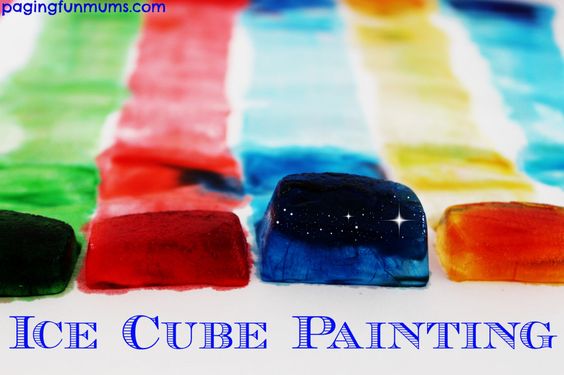 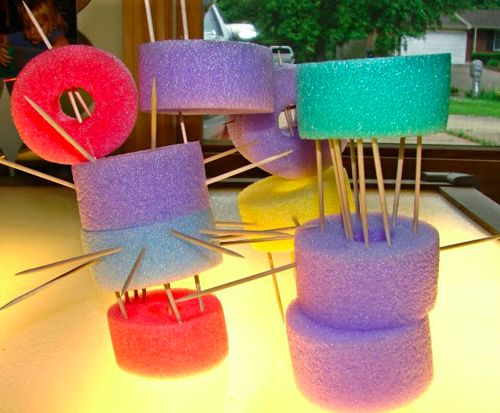 Art Display
Different ideas and tricks to display art & your creations!
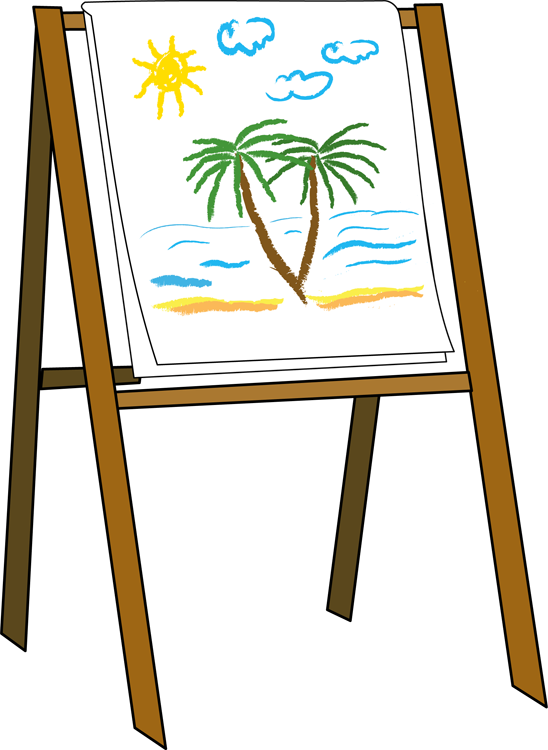 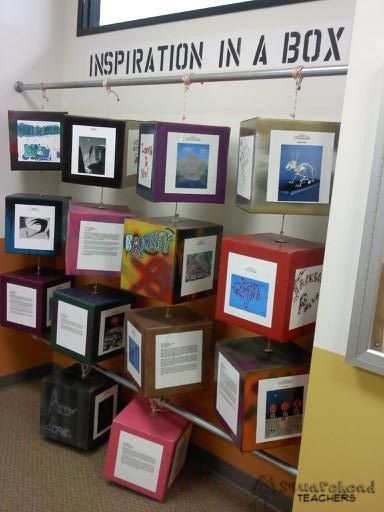 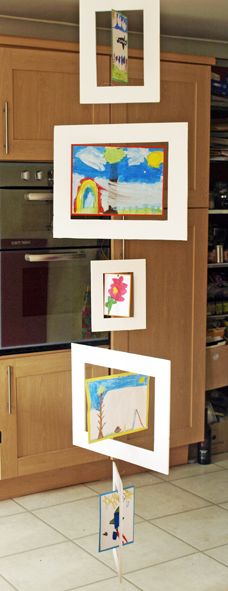 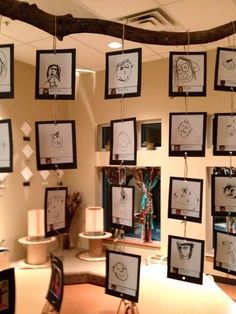 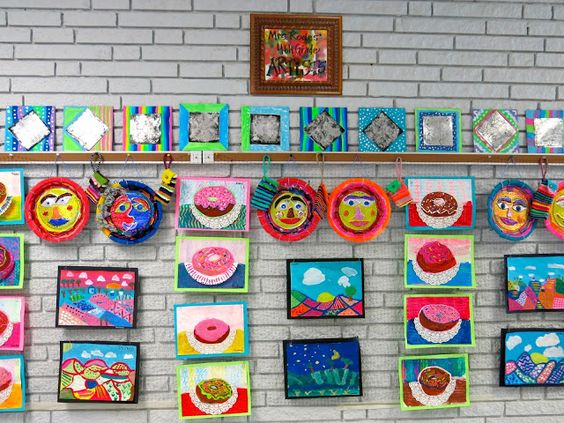 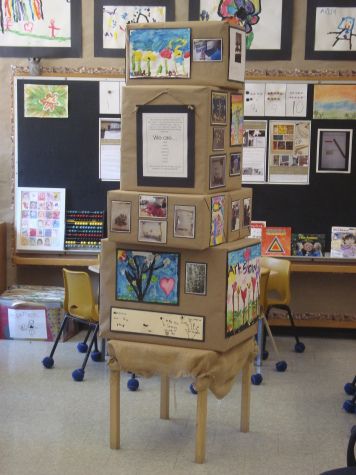 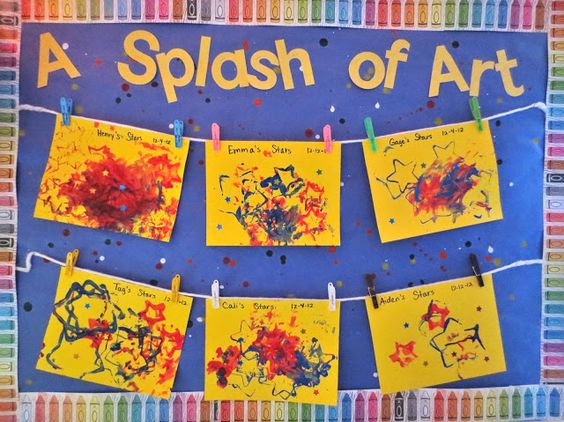 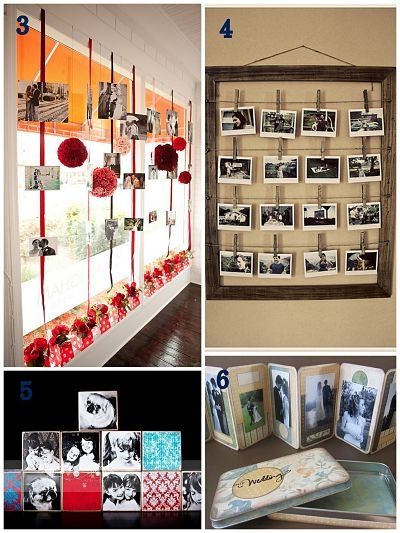 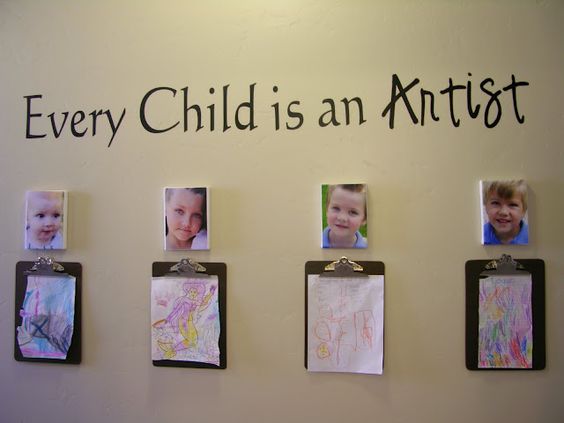 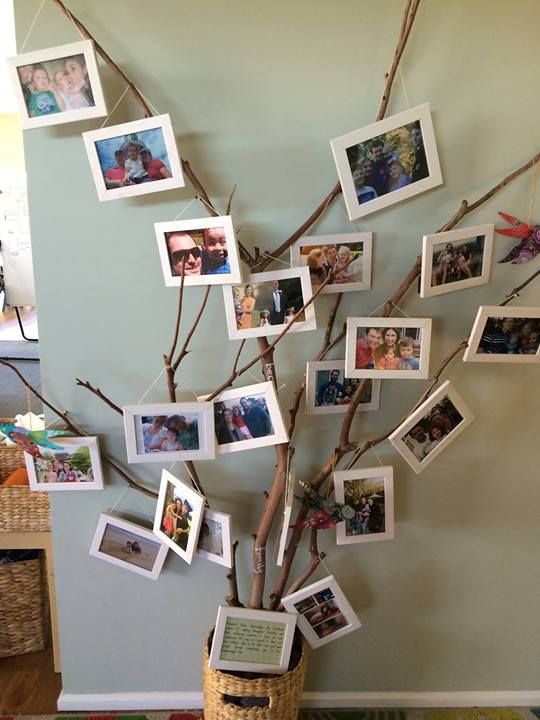 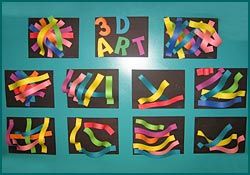 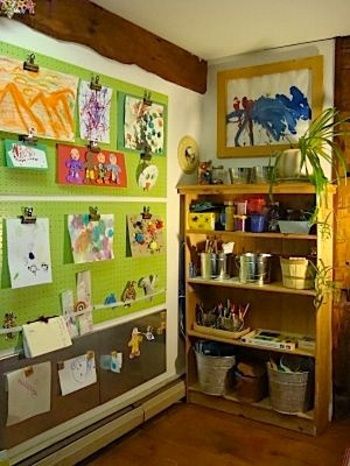 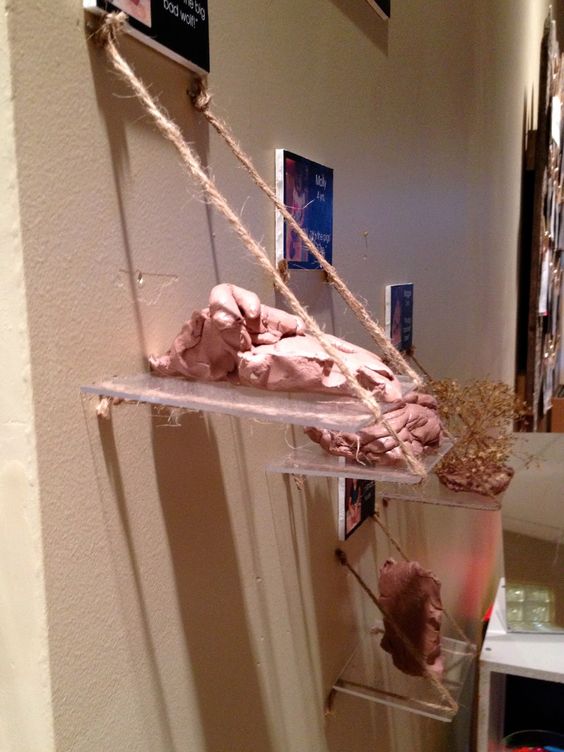 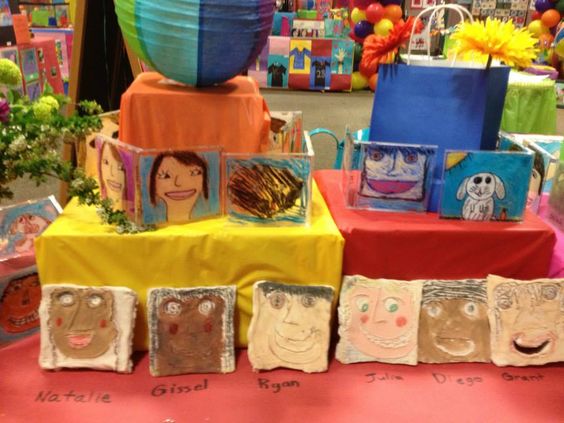 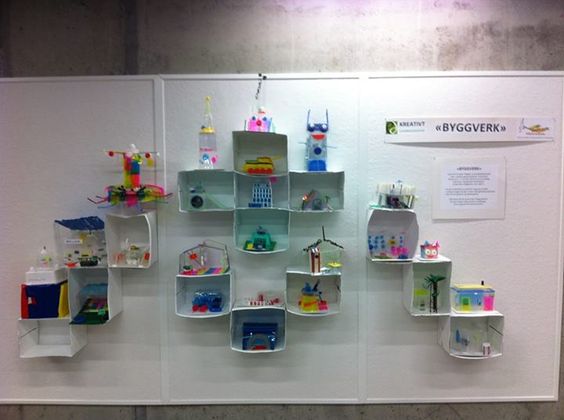 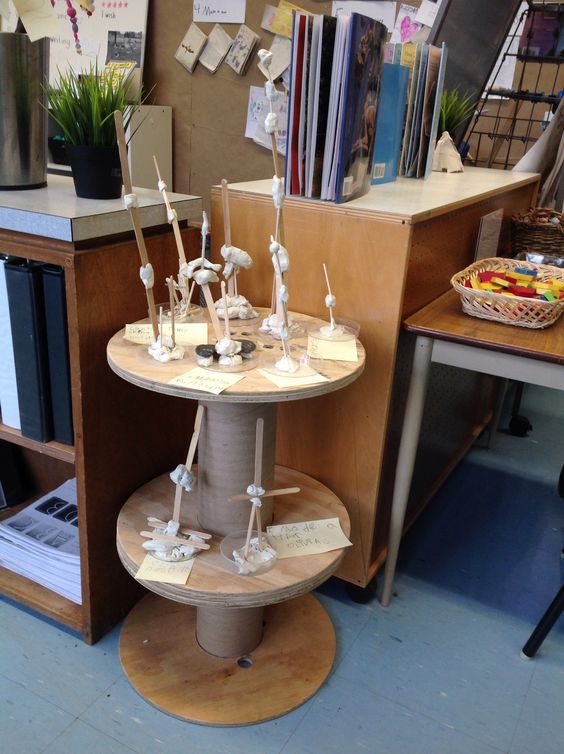 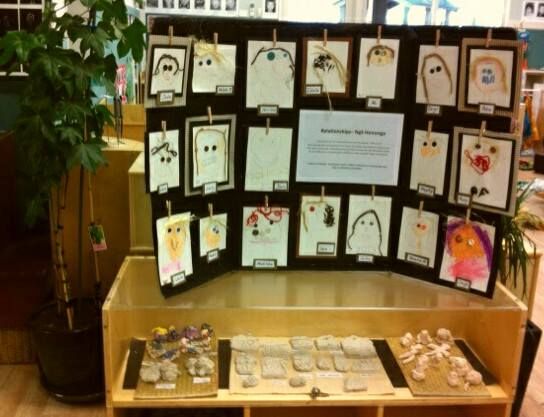 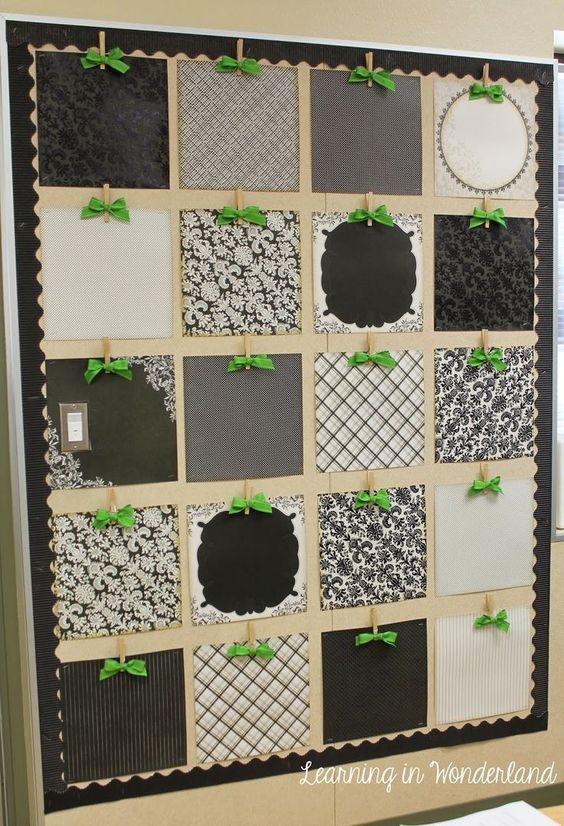 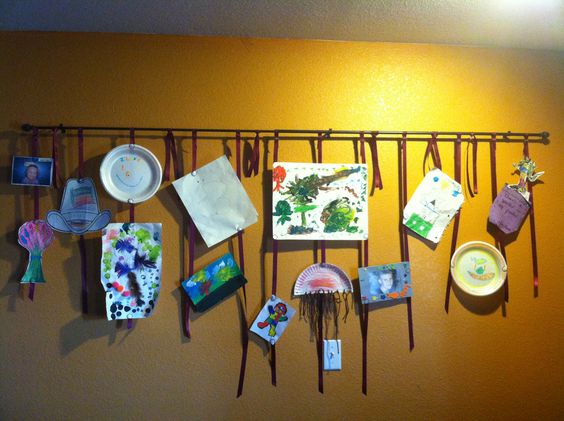 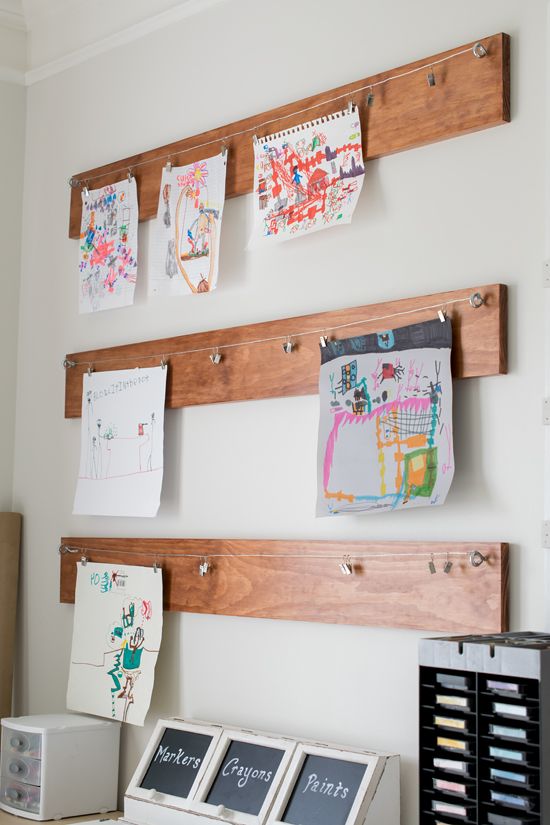 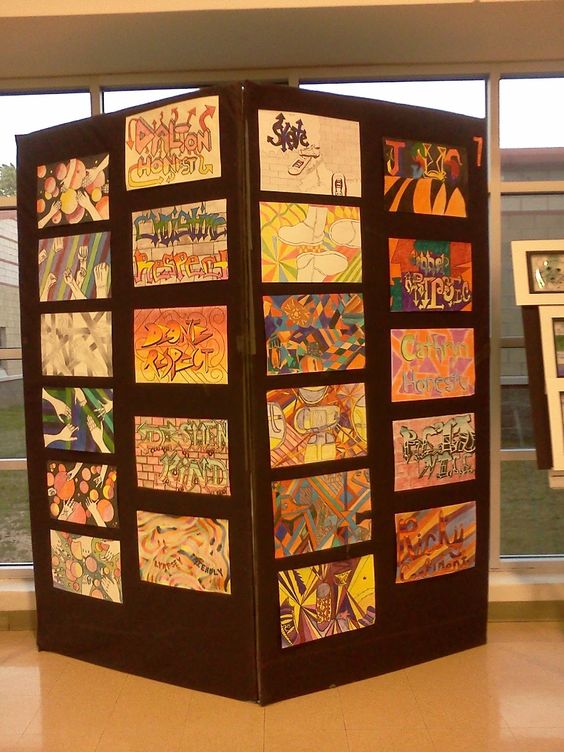 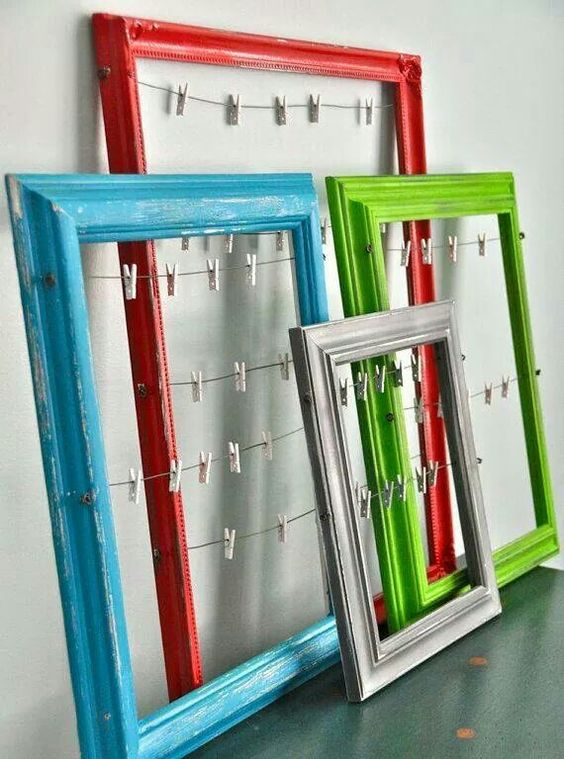 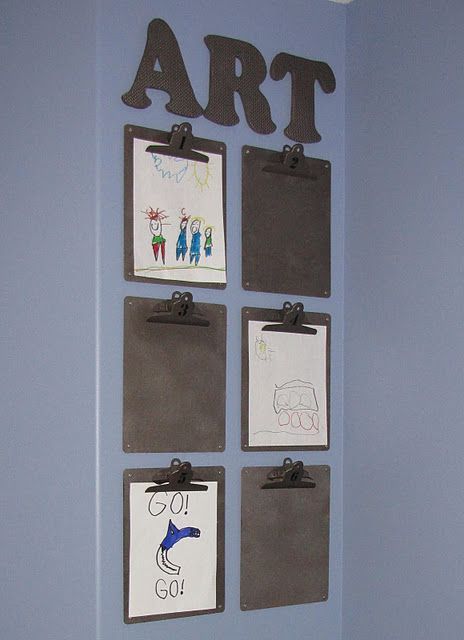 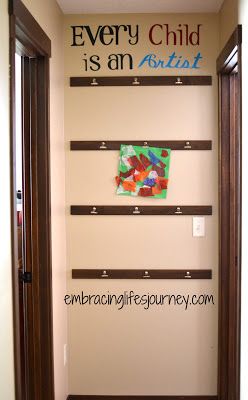 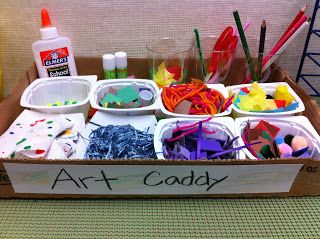 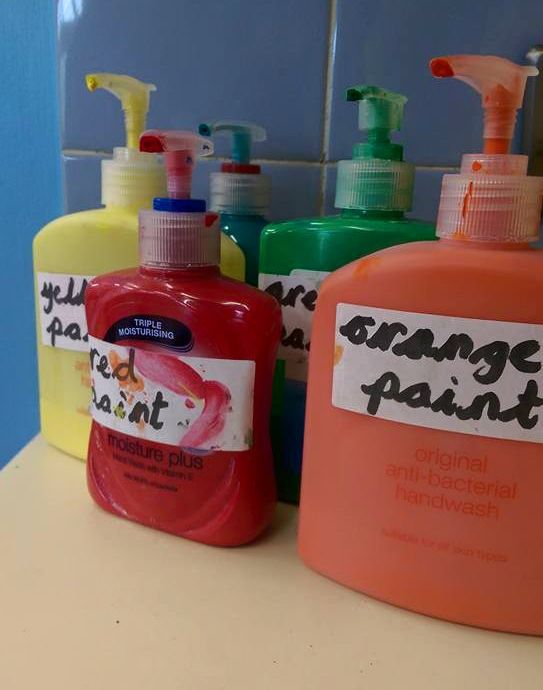